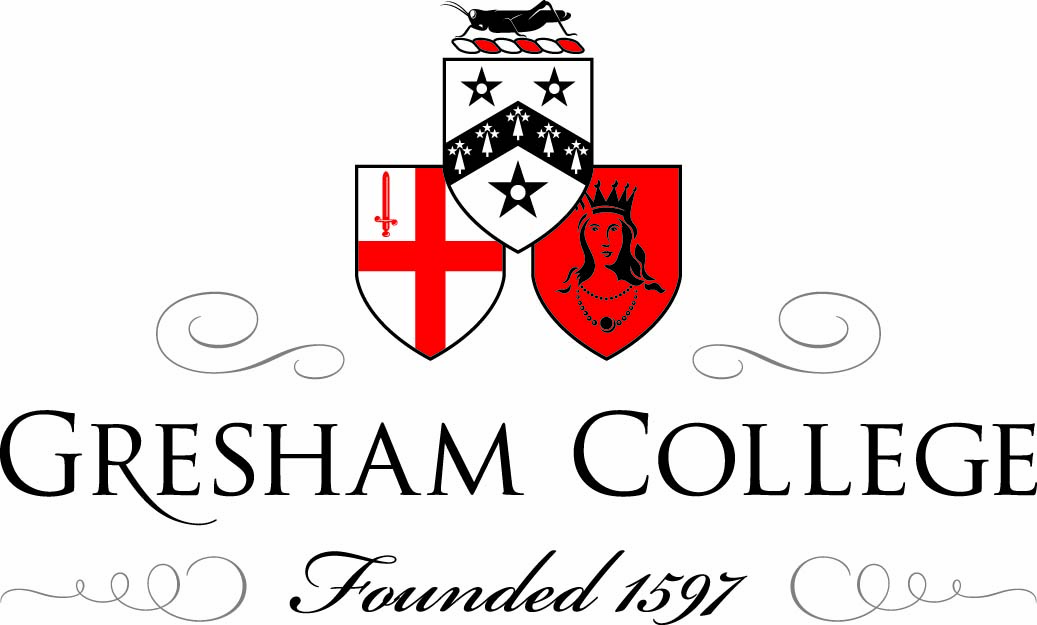 Möbius and his Band
Raymond Flood
Gresham Professor of Geometry
Overview
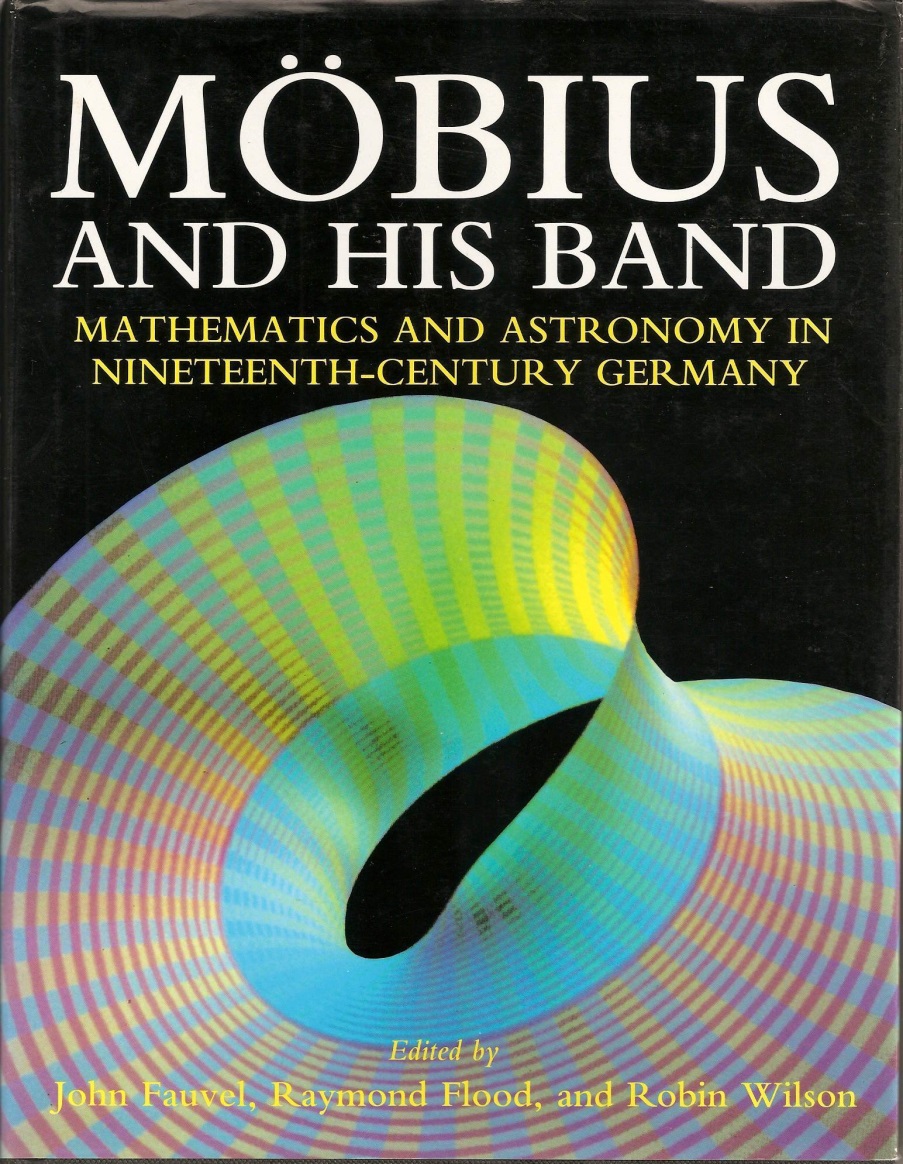 A Saxon mathematician
Five princes, functions and transformations
Möbius Band - one and two sided surfaces
Cutting up!
Klein bottle
Projective geometry
August Ferdinand Möbius 1790 – 1868
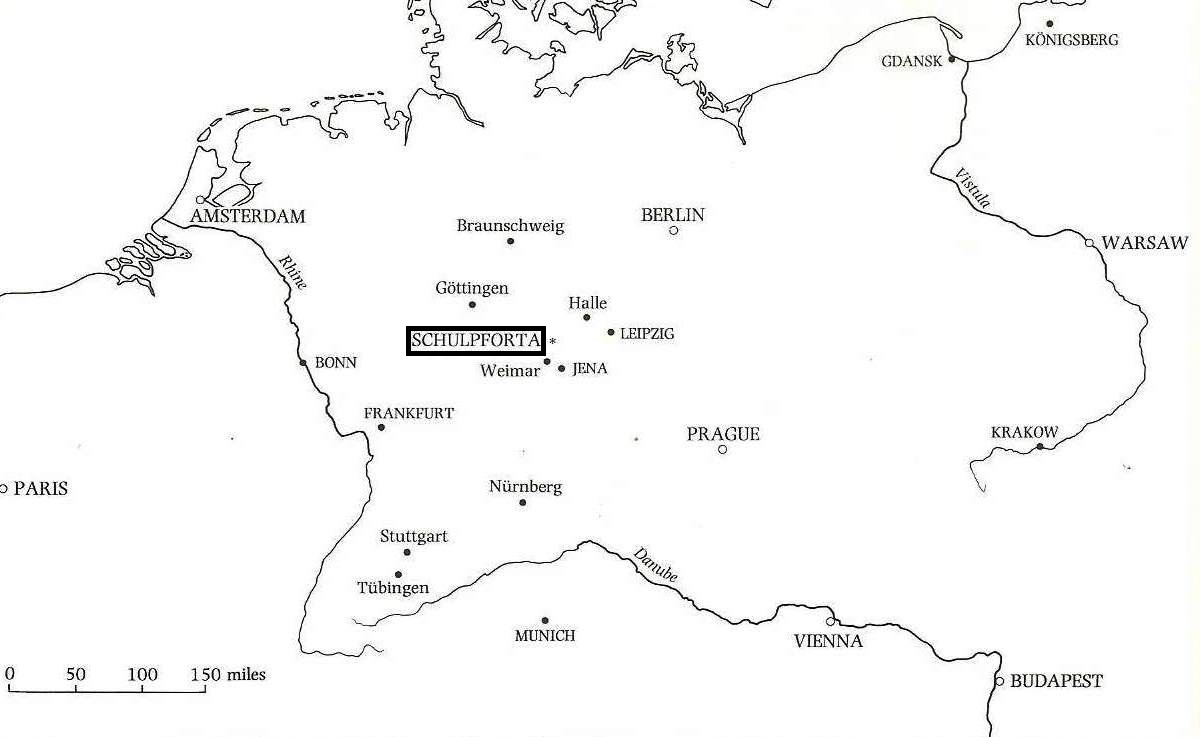 August Ferdinand Möbius 1790 – 1868
1790 Born in Schulpforta, Saxony

1809 Student at Leipzig University

1813–4 Travelled to Göttingen (Gauss)

1815 Wrote doctoral thesis on The occultations of fixed stars

1816 Appointed Extraordinary Professor of Astronomy at Leipzig
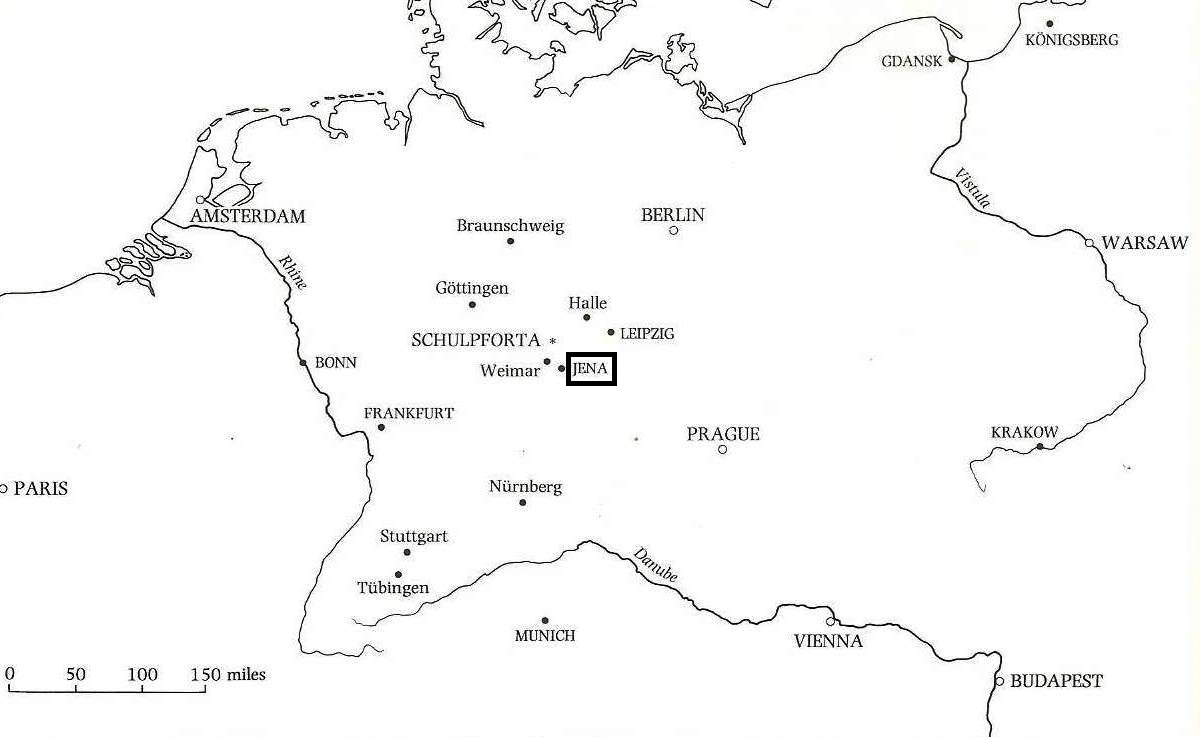 August Ferdinand Möbius 1790 – 1868
1790 Born in Schulpforta, Saxony

1809 Student at Leipzig University

1813–4 Travelled to Göttingen (Gauss)

1815 Wrote doctoral thesis on The occultations of fixed stars

1816 Appointed Extraordinary Professor of Astronomy at Leipzig
French troops presenting the captured Prussian standards to Napoleon after the battle of Jena
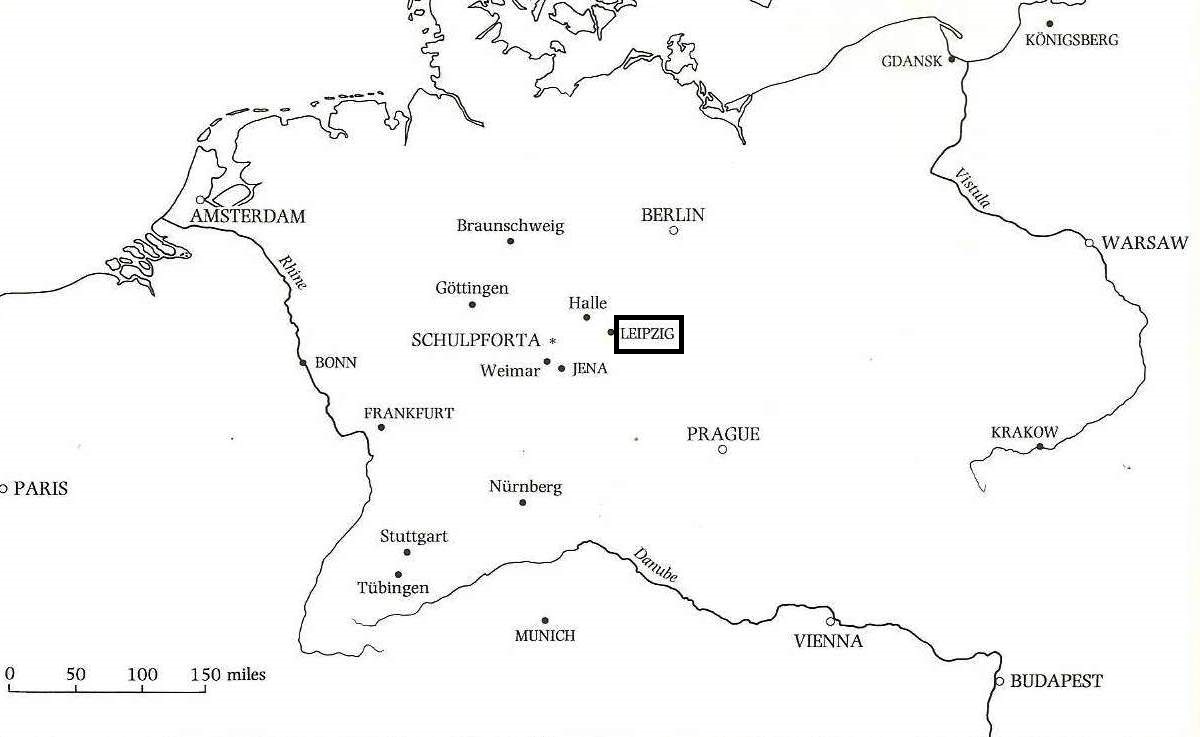 1790 Born in Schulpforta, Saxony

1809 Student at Leipzig University

1813–4 Travelled to Göttingen (Gauss)

1815 Wrote doctoral thesis on The occultations of fixed stars

1816 Appointed Extraordinary Professor of Astronomy at Leipzig
The market square, Leipzig, in an engraving of 1712. The university is at the top of the picture.
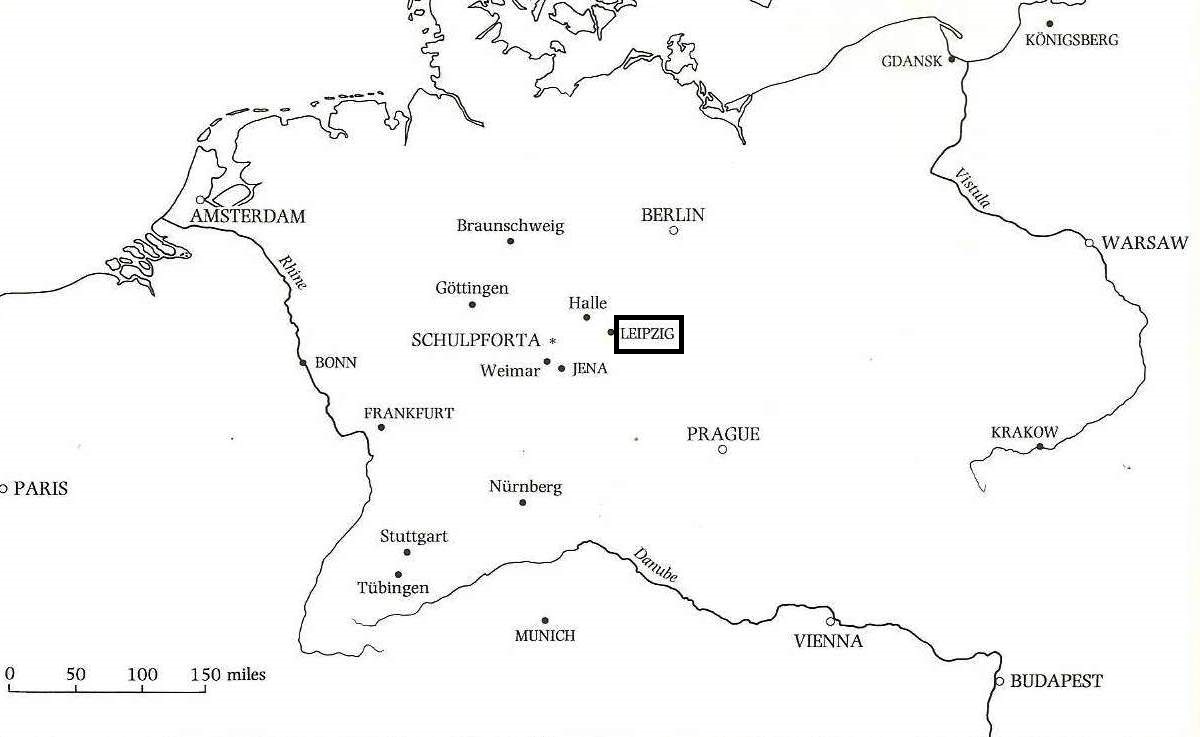 1818–21 Leipzig Observatory developed under his supervision

1844 Appointed Full Professor in Astronomy, Leipzig

1848 Appointed Director of the Observatory

1868 Died on 26 September in Leipzig
Leipzig Observatory (1909)
THE FIVE PRINCES
In his classes at Leipzig around 1840, Möbius asked the following question of his students: 
There was once a king with five sons. In his will he stated that after his death the sons should divide the kingdom into five regions in such a way that each one should share part of its boundary with each of the other four regions. Can the terms of the will be satisfied?
This is one of the earliest problems from the area of mathematics now known as topology. The answer to the question is no.
THE FIVE PRINCES
In his classes at Leipzig around 1840, Möbius asked the following question of his students: 
There was once a king with five sons. In his will he stated that after his death the sons should divide the kingdom into five regions in such a way that each one should share part of its boundary with each of the other four regions. Can the terms of the will be satisfied?
This is one of the earliest problems from the area of mathematics now known as topology. The answer to the question is no.
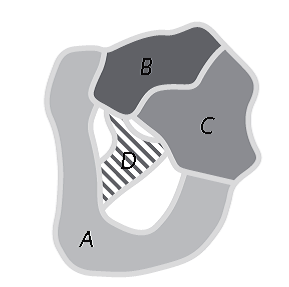 THE FIVE PRINCES
In his classes at Leipzig around 1840, Möbius asked the following question of his students: 
There was once a king with five sons. In his will he stated that after his death the sons should divide the kingdom into five regions in such a way that each one should share part of its boundary with each of the other four regions. Can the terms of the will be satisfied?
This is one of the earliest problems from the area of mathematics now known as topology. The answer to the question is no.
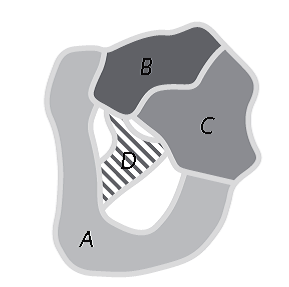 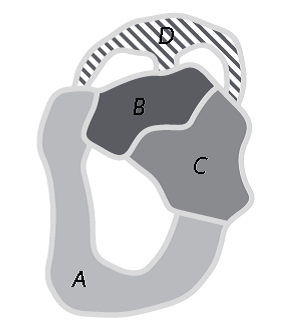 From R.J. Wilson Four Colours Suffice
Cylinder and Torus
Möbius band
Möbius band
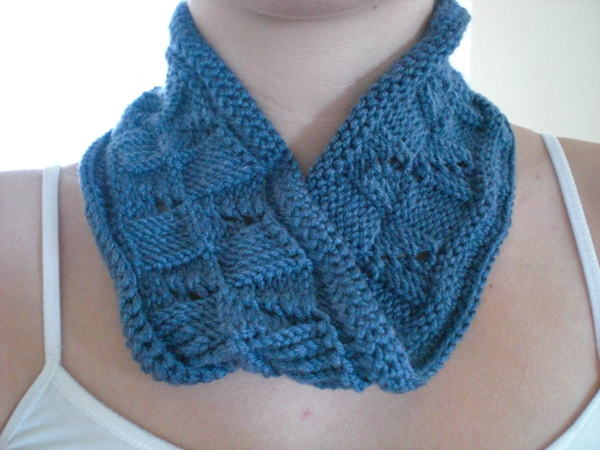 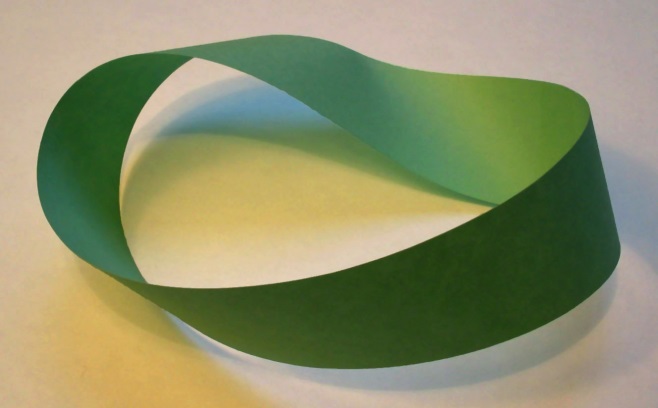 Gary Anderson in 1970 (right) and his original design of the recycling logo.
M.C. Escher‘s Möbius’s Strip II (1963)
Johann Benedict Listing1808 - 1882
He wrote the book Vorstudien zur Topologie in 1847. It was the first published use of the word topology 
In 1858 he discovered the properties of the Möbius band shortly before, and independently of, Möbius
Stigler’s Law:No scientific discovery is named after its original discoverer
Stigler’s Law:No scientific discovery is named after its original discoverer
Stigler named the sociologist Robert K. Merton as the discoverer of "Stigler's law“. This ensures his law satisfied what it said!
The Möbius band is not orientable
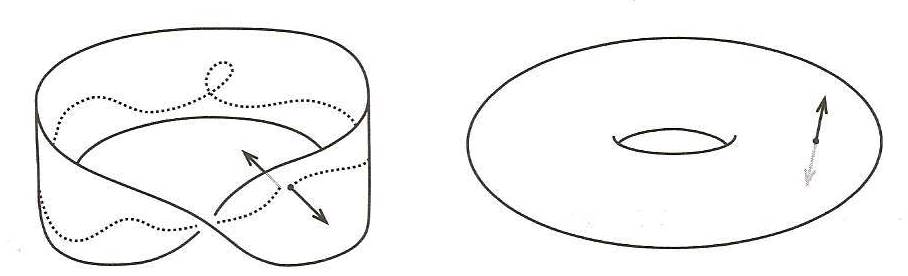 The Möbius band is not orientable
The Möbius band is not orientable
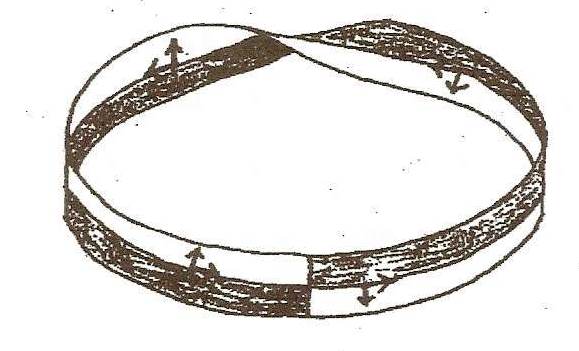 Bisecting the cylinder
Bisecting the Möbius band
Bisecting the Möbius band
A mathematician confided
That a Möbius band is one-sided
And you’ll get quite a laugh
If you cut one in half,
For it stays in one piece when divided

Anonymous
Bisecting the Möbius band
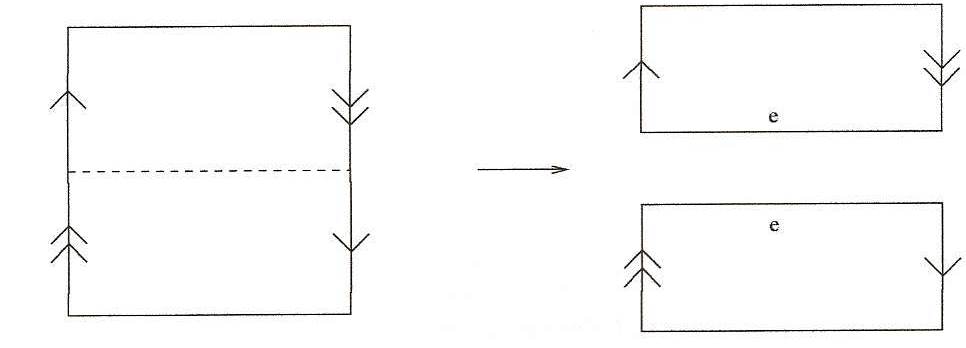 Bisecting the Möbius band
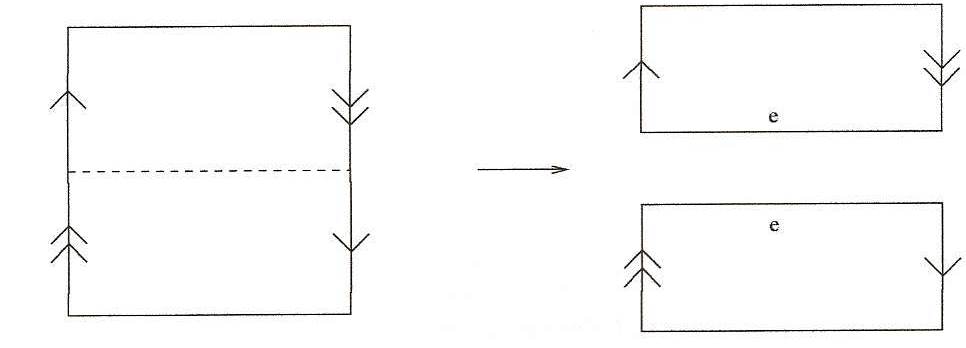 Bisecting the Möbius band
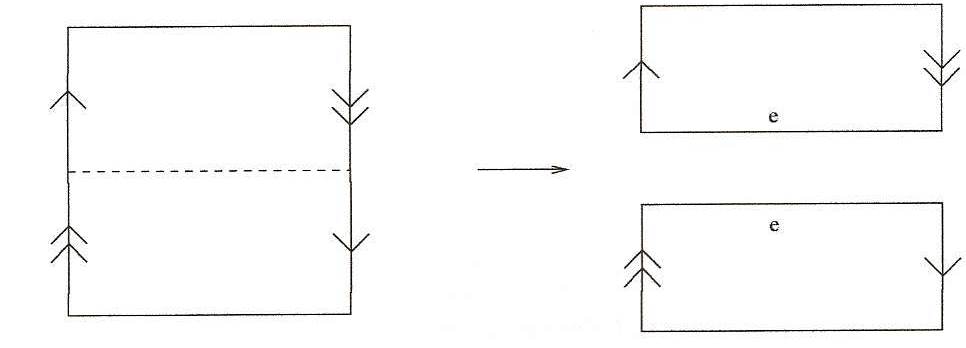 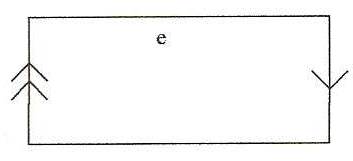 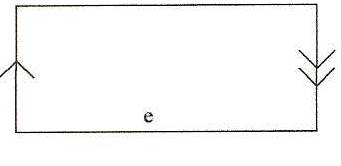 Flip the right hand rectangle so that double arrows match up
Bisecting the Möbius band
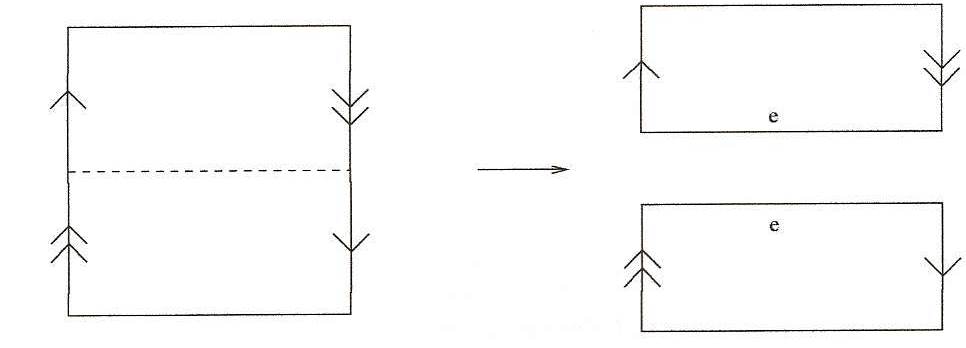 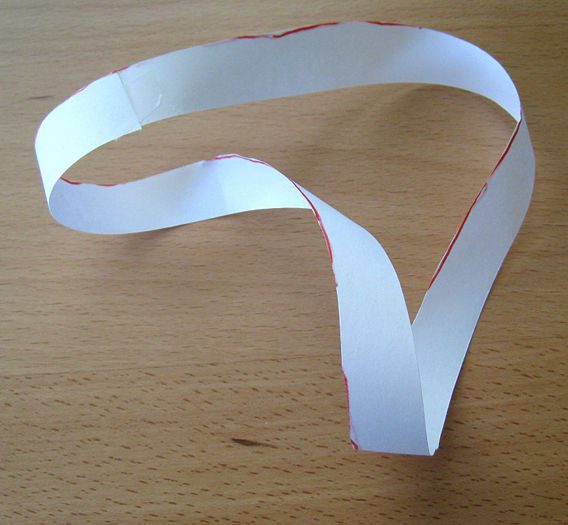 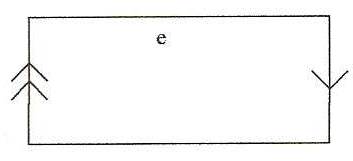 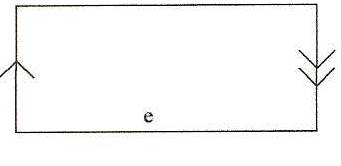 Flip the right hand rectangle so that double arrows match up
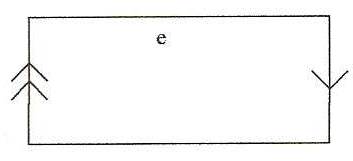 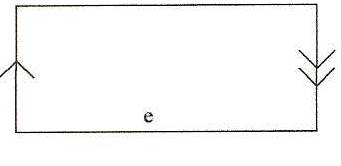 Join up single arrows to get a cylinder, two sided with two edges
Cutting the Möbius band from a third of the way in
Cutting the Möbius band from a third of the way in
This middle one is a Möbius band
Cutting the Möbius band from a third of the way in
This middle one is a Möbius band
Flip the top one and join to get a cylinder
Top and bottom rectangle
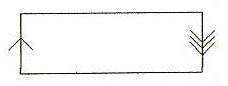 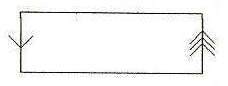 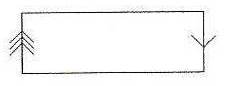 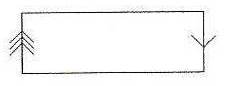 Cutting the Möbius band from a third of the way in
This middle one is a Möbius band
Flip the top one and join to get a cylinder
Top and bottom rectangle
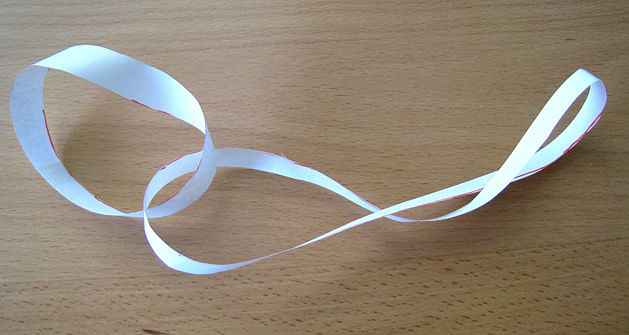 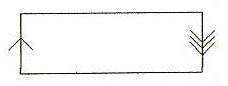 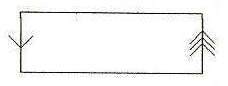 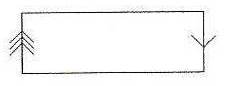 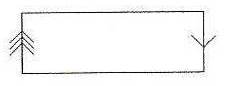 Why are the cylinder and Möbius band interlinked?
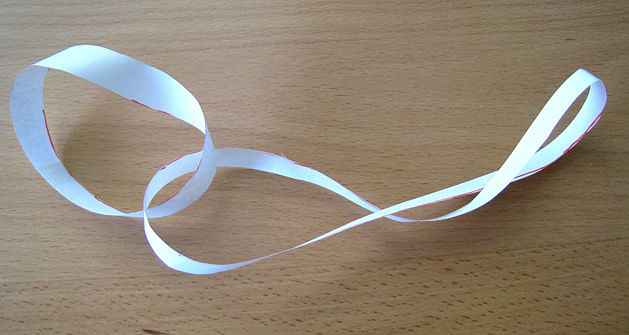 Bisecting when there are two half twists
In general if you bisect a strip with an even number, n, of half twists you get two loops each with n half-twists. So as here a loop with 2 half-twists splits into two loops each with 2 half-twists
Bisecting when there are three half twists
A loop with 3 half twists gives a loop, a trefoil knot with 8 half twists.
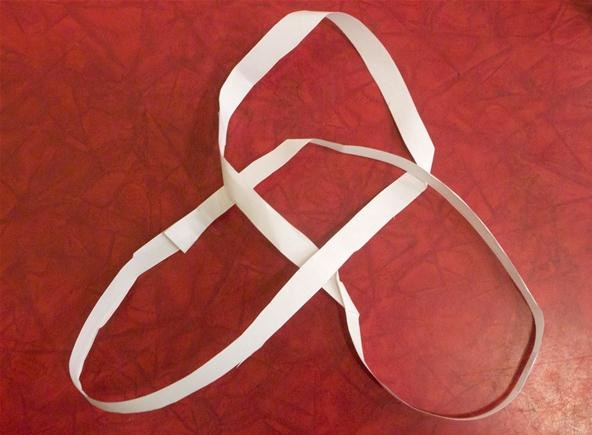 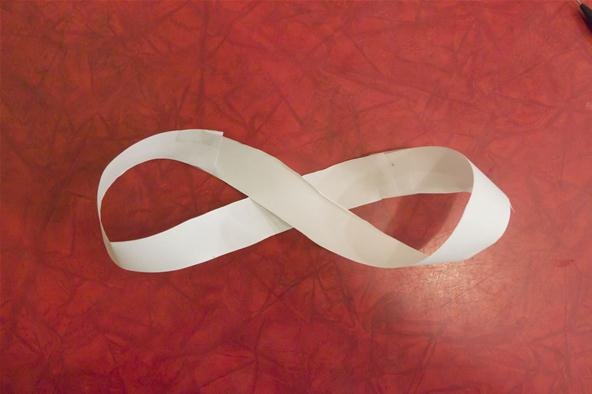 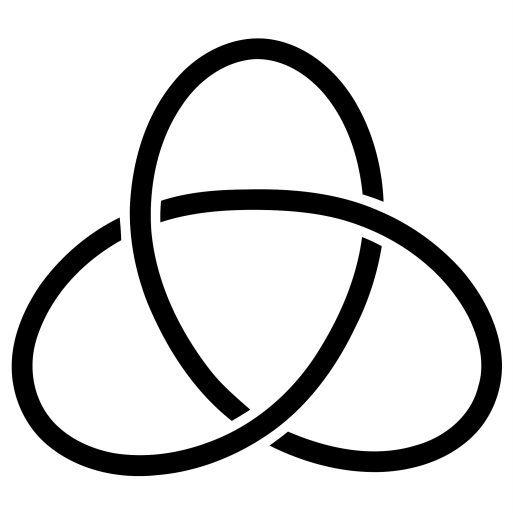 In general when n is odd, you get one loop with 2n + 2 half-twists.
Immortalityby John Robinson, sculptor, 1935–2007
Centre for the Popularisation of Mathematics
University of Wales, Bangor
http://www.popmath.org.uk/centre/index.html
Cylinder, Torus and Möbius band
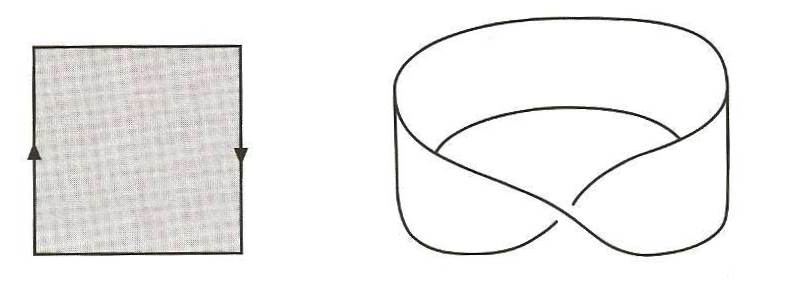 Klein Bottle
Klein Bottle
Klein Bottle
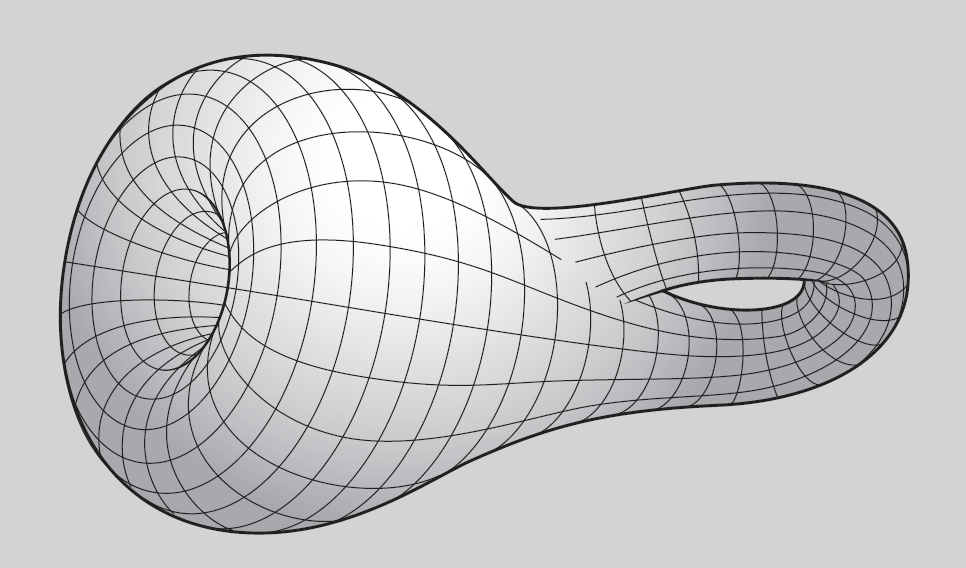 Non intersecting
Non intersecting
A mathematician named Klein
Thought the Möbius band was divine.
Said he: “If you glue 
the edges of two,
You’ll get a weird bottle like mine.”

Leo Moser
Projective Plane
Projective Plane
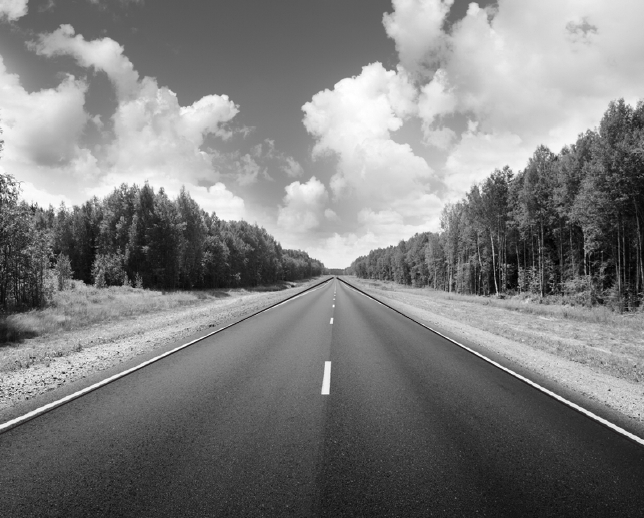 Parallel lines meeting at infinity
Barycentric coordinates – 1827(the barycentre is the centre of mass or gravity)
Example: point P = [2, 3, 5] = [20, 30, 50] 
In general, if not all the weights are zero, a point is all triples [ka, kb, kc] for any non-zero k
Points at infinity
Every Cartesian point in the plane can be described by barycentric coordinates. These are the barycentric coordinates [a, b, c] with a + b + c is not zero.
But what about points with barycentric coordinates [a, b, c] where a + b+ c is zero?
Möbius called these extra points as points lying at infinity – each one of these extra points them corresponds to the direction of a family of parallel lines.
Light from a point source L projects the point P and the line l  on the first screen to the point P′ and the line l′ on the second screen.
An example in which the intersecting lines PN and QN on the first screen are projected to parallel lines on the second screen.
Projective Plane
Point corresponds to a triple of weights so is triples of numbers [a, b, c] defined up to multiples
Now think of these triples of numbers
 [a, b, c] as a line through the origin in ordinary three dimensional Euclidean space
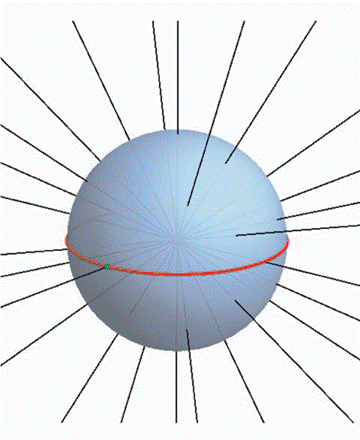 So a point in projective space is a line in three dimension Euclidean space.
Similarly a line in projective space is a plane through the origin in Euclidean space
Duality
In projective space
Any two points determine a unique line
Any two lines determine a unique point

This duality between points and lines means that any result concerning points lying on lines can be ‘dualized’ into another one about lines passing through points and conversely.

One duality between Points and lines in the projective plane is the association:
[a, b, c]  ax + by + cz
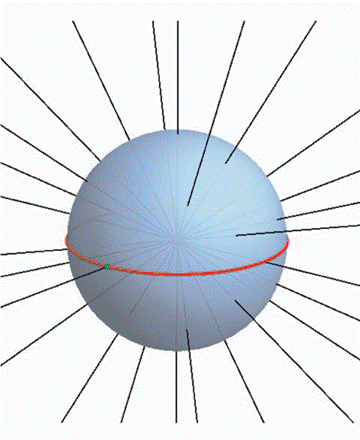 Projective Plane as a rectangle with sides identified
Classification of non-orientable surfaces
A family of one sided surfaces without boundary can be constructed by taking a sphere, cutting discs out of it and gluing  in Möbius Bands instead of the discs.
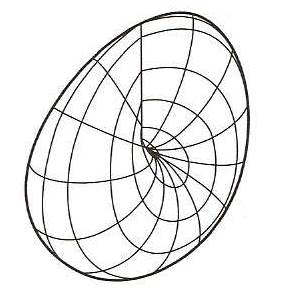 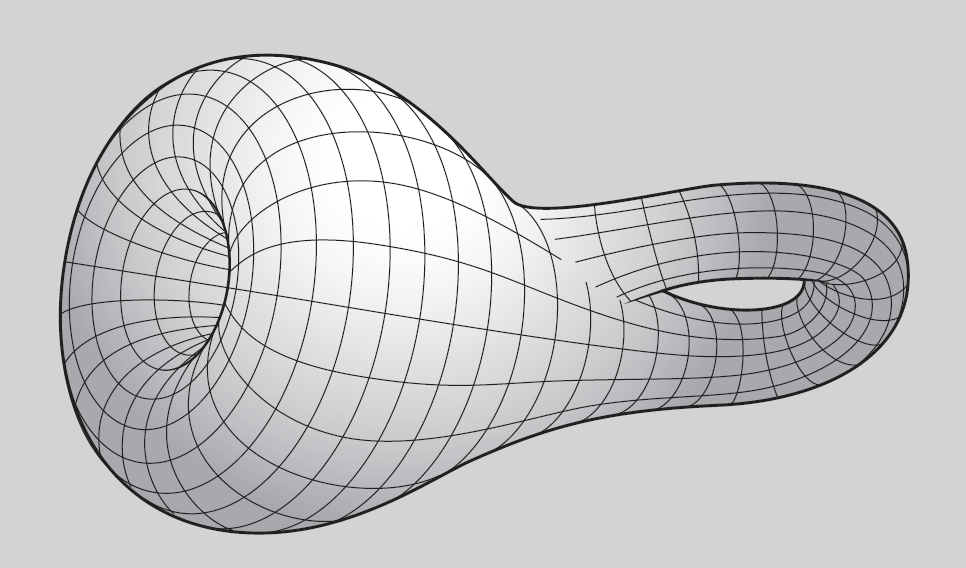 Projective plane is  a sphere with one Möbius band  glued onto it
Klein bottle is  a sphere with two Möbius bands glued onto it
Möbius’s legacy
His mathematical taste was imaginative and impeccable. And, while he may have lacked the inspiration of genius, whatever he did he did well and he seldom entered a field without leaving his mark.

No body of deep theorems … but a style of thinking, a working philosophy for doing mathematics effectively and concentrating on what’s important.

That is Möbius’s modern legacy. We couldn’t ask for more.
Ian Stewart,  Möbius and his Band, eds Fauvel, Flood and Wilson
1 pm on Tuesdays Museum of London
Fermat’s Theorems: Tuesday 16 September 2014  
Newton’s Laws: Tuesday 21 October 2014  
Euler’s Exponentials: Tuesday 18 November 2014  
Fourier’s Series: Tuesday 20 January 2015  
Möbius and his Band: Tuesday 17 February 2015 
Cantor’s Infinities: Tuesday 17 March 2015